Cerebral Palsy Rehabilitation
Dr. Osama Neyaz
Assistant Professor
Department Of PMR
Team approach
Associate manifestations & complications
Mental Retardation
Epilepsy
Feeding, Nutrition, and Growth
Bladder Dysfunction
Bowel Dysfunction
Sleep Disturbances
Drooling
Hearing Loss
Visual Abnormalities
Orthopaedic Abnormalities
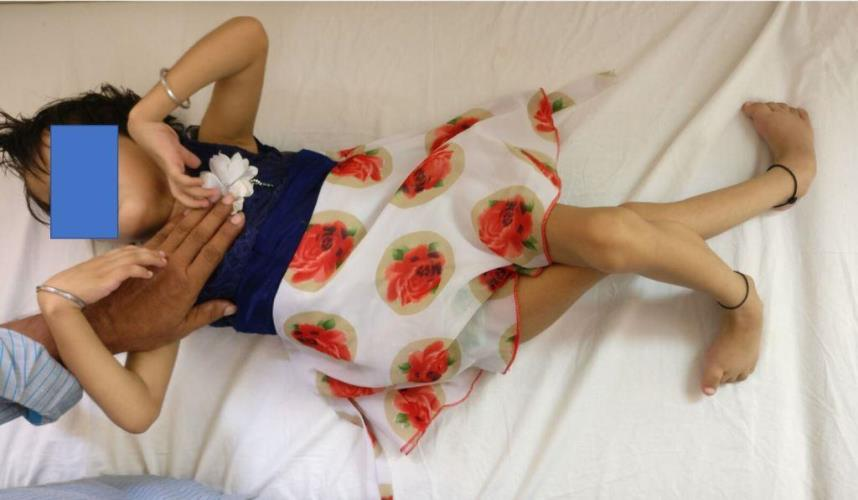 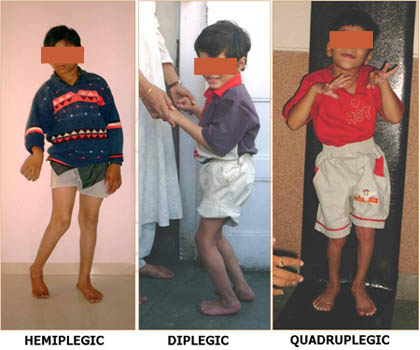 Goals of Rehabilitation
Improve mobility level of child
Prevent deformity and contractures
Educate parents regarding home management of child
To train child in activities of daily living (ADL)
To improve social participation of affected child.
Rehabilitation plan
There is no single blue print
Each patient and his or her family provides a separate challenge
Prognosis
Bleck(1987) has described  tests for prognosis of walking in children over 1 year
Neck righting reflex, asymmetrical and symmetrical tonic neck reflex, Moro reflex – all should disappear by 1 yr 
Children who retain more than two primitive reflexes after 1 year.
Cannot sit unsupported by 4 year.
Cannot walk unaided by 8 years are unlikely to ever walk independently.
NON-PHARMACOLOGICAL MANAGEMENT
9
Basic needs
Ability to communicate with others
Ability to cope with ADLs
Independent mobility
Basic needs for a non walking child is straight spine with level pelvis, painless hip and knee and plantigrade feet
10
Physical therapy
Passive ROM exercises
Stretching exercises
Strength training
Neurodevelopmental therapy (NDT)/ Bobath technique:
aims to improve gross motor function and postural control    by facilitating muscle activity through key points of control assisted by the therapist.
11
Physical therapy
Constraint-induced movement therapy holds promise in improvements of upper limb dysfunction 
Involved placing a full arm cast on the unimpaired upper limb for 21 consecutive days, accompanied by intensive training of impaired hand for 6 hours each day.                      
Functional electrical stimulation and biofeedback can be helpful in training specific muscles
Occupational therapy
12
The primary goal is to help patient gain more independence
Children work on fine motor skills by grasping and releasing toys 
Practice handwriting skills and hand-eye coordination
Basic tasks such as bathing, dressing, brushing teeth, and eating are also addressed
They also work on fitting the child for special devices that help them function. This may include utensils, dressing devices, wheelchairs, bathing seats
13
Orthosis
Goals include reduction of abnormal tone, avoidance of deformity, and facilitation of normal movement patterns
AFOs are used in case of dynamic equinus       setting the ankle in neutral to slight dorsiflexion promotes heel strike and limits knee recurvatum.
Hinged AFOs can be used with plantar flexion stop
Ankle Foot Orthosis
14
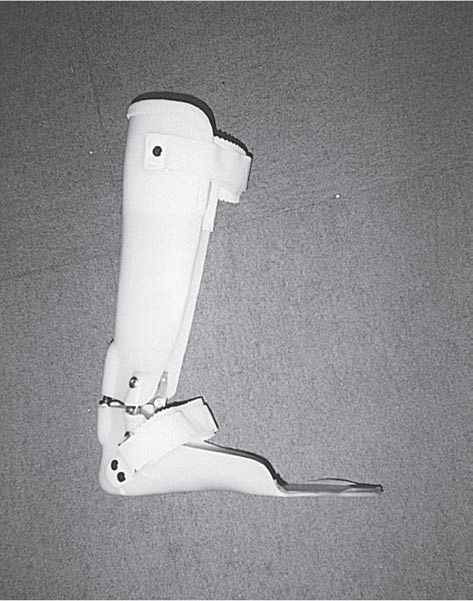 15
FLOOR REACTION ORTHOSIS
Ankle set at neutral dorsiflexion and molded anteriorly to just below the patella this limit crouch gait secondary to hamstring spasticity by creating an extension moment at knee
Orthosis
16
Posterior leaf spring orthoses are thinned posteriorly to simulate push-off at the end of stance phase
KAFO & HKAFO do not improve gait and they add weight to already weak muscles
But they prevent deformity and facilitate standing
Long leg Tone inhibiting orthosis (with abduction mechanism in c/o adductor spasticity) and serial casting help in cases of correctable deformities
17
Assistive technology
Power wheelchairs – as young as 20 to 36 months can  learn to use
Posterior postural walkers
Ultrasonic detectors can be incorporated for cortical blindness
Augmentative communication devices
NON-SURGICAL MANAGEMENT OF CEREBRAL PALSY
General consideration
Factors to be considered before spasticity treatment: 
Whether to treat at all
Distribution (focal/ regional/global)
Degree of spasticity
Family support & ability
Physical access to medical care
Treatment options
Oral antispasticity medications
Nerve & motor point block
Botulinum toxin
Intrathecal baclofen
Oral medications
Baclofen
Diazepam
Clonazepam
Dantrolene
Tizanidine
Baclofen
MOA: Activates GABA-B & decreases excitatory neurotransmitter release.
Dose:-  starting dose 1 mg/kg/d (bid).   2 to 7 yr: max 40 mg, 8 to 11: max 60 mg, >12 yr: max 80 mg (divided doses).
S/E: sedation, confusion, paraesthesia, weakness.
Rapid withdrawal: rebound spasticity, fever, hallucination, seizure.
Caution: renal& hepatic compromise.
Diazepam
MOA:  Acts centrally on GABA-A & facilitates GABA mediated inhibition.
Dose:-  <12 yr: 0.1—0.8 mg/kg/d, 
                 >12 yr: 6—30 mg/d. (divided tid or qid)
S/E: sedation, memory loss.
Rapid withdrawal: anxiety, insomnia, seizures.
Caution: Hepatic compromise
Clonazepam
MOA: Same as Diazepam

Dose:-  <10 yr: 0.1—0.2 mg/kg/d,  
                 >10 yr: max 20 mg/d. (divided bid/tid) 
S/E:  more sedation than Diazepam.
Tizanidine
MOA: Alpha 2 agonist, facilitates action of glycine  spinally & supraspinally.
Dose: 0.2—0.3 mg/kg/d (tid/qid).
Advantage:   Reduces spasm at night, helpful for sleep
S/E:    hypotension, drowsiness.
Caution: Ciprofloxacin, hepatic compromise.
Nerve & motor point block
Nerve block: Peri-neural injection targeting a motor/mixed nerve to impair its function.

Motor point block: Intramuscular injection lower down the nerve trunk (below sensory branches) to create a motor block with minimum sensory involvement.
Chemical denervation agents
Phenol (5-7%):   Denature protein of nerve tissue.
Alcohol (45-100%): Dehydrates nerve tissue & causes sclerosis of myelin sheath.
Site: Motor nerve/point located by electrical nerve stimulator.
Disadvantage of phenol/alcohol
Needs precise location of injection.
Pain & dysesthesia very common.
Overdose & accidental i.v injection may lead to depression, convulsion, cardiovascular collapse.
Botulinum toxin
A protein and neurotoxin produced by the anaerobic bacteria Clostridium botulinum.
MOA:  Blocks neurotransmitter (Ach) release at the peripheral cholinergic nerve terminals 
Reduction in muscle tension improved passive and active range of motion, facilitates stretching techniques (casting and splinting).
Dosing is based on amount of tone present, patient’s prior response to injections, residual function of the spastic muscles, and potential impact of excessive tonal reduction
Intrathecal baclofen
ITB therapy significantly reduced severe spasticity which did not respond to oral medications and botulinum toxin treatment.
It might have reversible adverse effects or catheter-related complications and spasticity reduction did not always induce functional improvements.
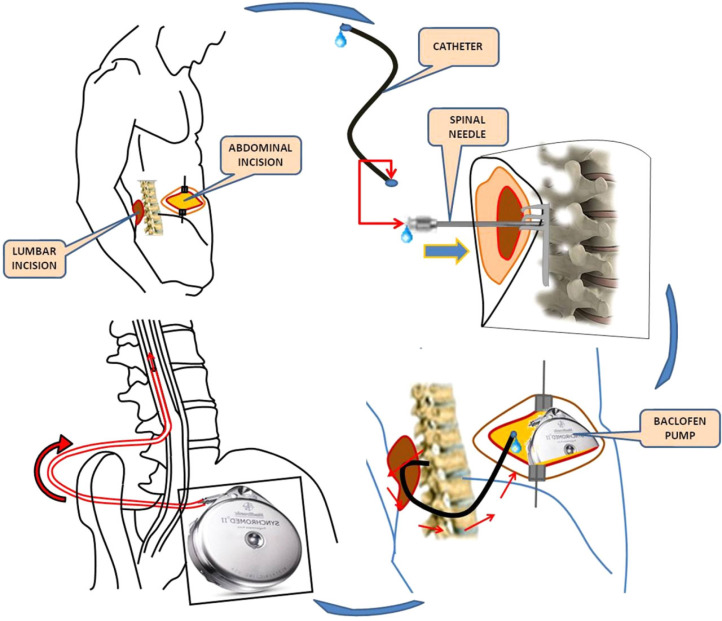 SURGICAL MANAGEMENT
Four basic principles
Although the central nervous system injury, by definition, is non-progressive, the deformities caused by abnormal muscle forces and contractures are progressive.
The treatments currently available correct the secondary deformities only and not the primary problem. 
The deformities typically become worse during times of rapid growth. For some patients, it may be beneficial to delay surgery until after a significant growth spurt to decrease the risk of recurrence. 
Operative or non-operative treatment should be done to minimize the impact it has on the patient's socialization and education.
Operative Treatment
Operative treatment of deformities:
(1) correct static or dynamic deformity
(2) balance muscle power across a joint
(3) reduce spasticity (neurectomy)
 (4) stabilize uncontrollable joints
 		 Often, procedures can be combined—an adductor tendon release can be done at the time of pelvic osteotomy for hip subluxation.
Thank you